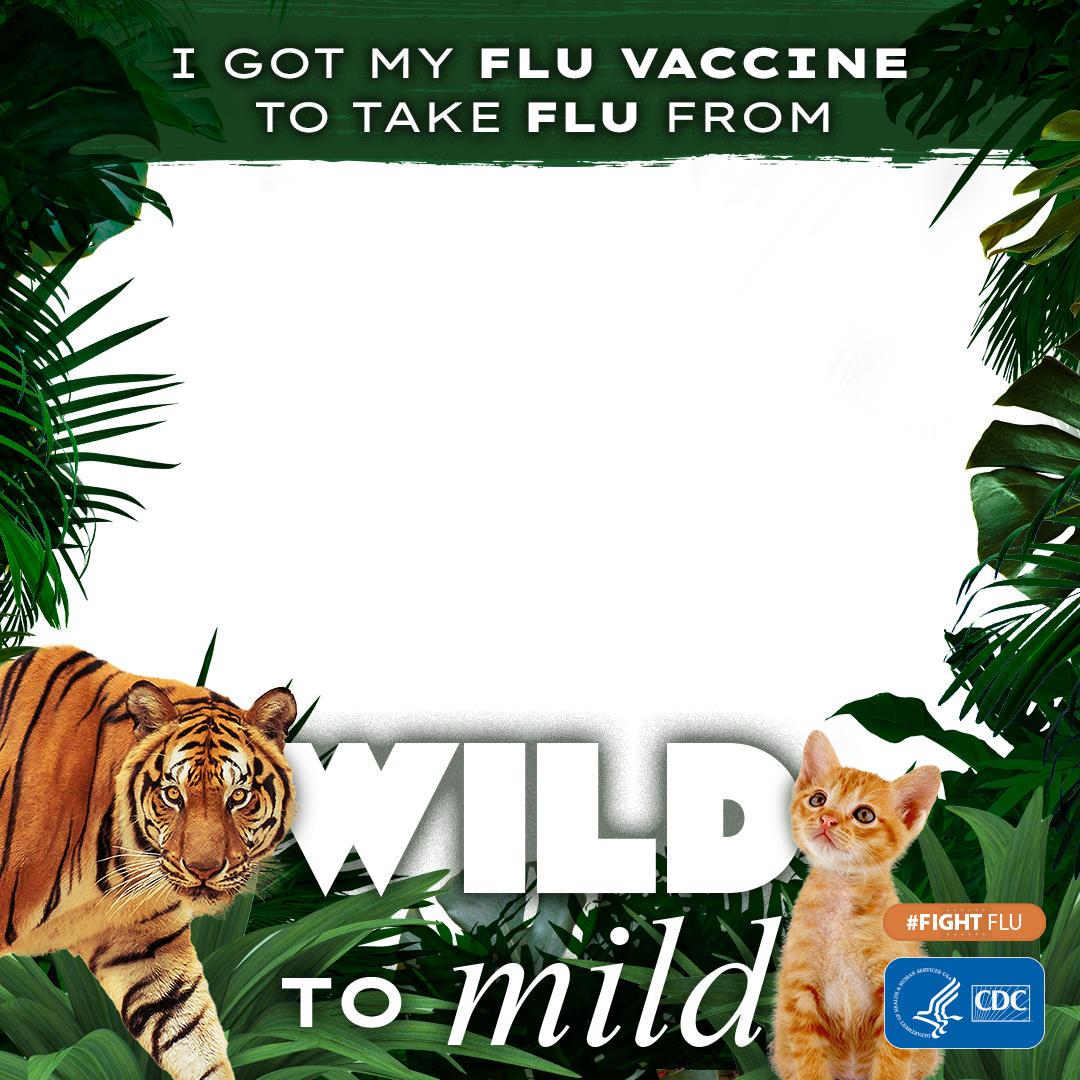 Instructions for Instagram/Facebook (1080x1080) Photo Frame use: 
Either drag and drop or insert your picture onto the slide and resize/crop it to fit. (The frame is designed to overlap your image.)​
Select your image and send it to the back of the slide, behind the frame​

SAVING OPTION 1:
If you're happy with how it looks, select both your image and the frame and group the two images together.​
Then select the grouping and “save as picture.” You can choose .jpg or .png.

SAVING OPTION 2:
If you’re happy with how it looks, export the .ppt as either a .jpg or .png. These instructions will not appear in your social-shareable images.
[Speaker Notes: Instructions for Instagram/Facebook (1080x1080) Photo Frame use: 
Either drag and drop or insert your picture onto the slide and resize/crop it to fit. (The frame is designed to overlap your image.)​
Select your image and send it to the back of the slide, behind the frame​

SAVING OPTION 1:
If you're happy with how it looks, select both your image and the frame and group the two images together.​
Then select the grouping and “save as picture.” You can choose .jpg or .png.

SAVING OPTION 2:
If you’re happy with how it looks, export the .ppt as either a .jpg or .png. These instructions will not appear in your social-shareable images.]